（様式１）
水郡線全線開通90周年記念 ふくしま鉄道博
下記に記入の上、令和６年9月３0日（月）までに、
「ふくしま鉄道博」事務局にメールまたは郵送ください。
「水郡線利活用プレゼン大会」
①参加チームについて
参加申込書
②チーム、メンバーのこれまでの水郡線沿線活性化に関する活動実績
　　　（※実績があればご記入ください。パンフレットや別資料等、既存資料でも可。）
●提出期限／令和６年9月３0日（月）必着　下記にメールまたは郵送ください
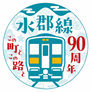 提出先・お問合せ先
「ふくしま鉄道博」事務局（株式会社エイエイピー内）
〒980-0803　仙台市青葉区国分町1-6-9　MIテラス仙台広瀬通り4F
TEL：022-267-0661　メール：fukushima-tetsuhaku@aap-jim.com